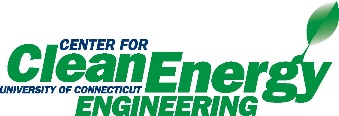 DoE Cleanser Screening TestsFirst Cleanser usingSodium Dodecylbenzenesulfonate Preliminary
W. Collins
C2E2
2014 October 22
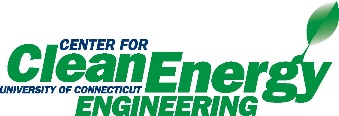 Objective
The objective of this screening test is to conduct a compatibility test between this compound and PEM fuel cells.

The testing is done in support of a supplement to a US DoE EERE contact, DE-EE0000467.

The results indicate some interaction between the compound and PEM fuel cells at the concentration and flow tested.
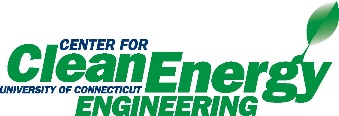 Test parameters
Cell
	Size			25 cm2 
	Electrode		Gore-50
	Loadings		0.4/0.4 mgPt/cm2

Operation
	Current Density		1000 mA/cm2
	Cell Temperature		800C
	Inlet dew points		
		Anode		480C
		Cathode		870C
	Exit Pressures		Ambient/Ambient
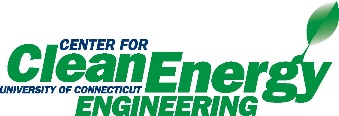 Test parameters (cont)
Conditions
	Flows			
		Anode		1.75 lpm (10)
		Cathode 	1.55 lpm (4)
		Atomizer		130e-06 lpm
				(~200 ppm)
Operating Point
	Intentionally close to flooding 
	(worst case) 
	
Program 
	Break in 			  20 hr hold @600 mV 		Diagnostics		    6 hrs 
	Baseline			  36 hr hold @1000 mA/cm2 	Diagnostics		    1 hr 
	Contamination		  23 hrs
	Diagnostics		    1 hr 
	Clean up		  26 hrs
	Diagnostics		    6 hr
	Total			121 hrs
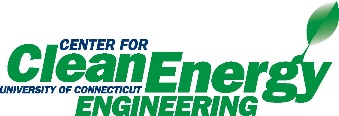 Compound
Concentration 		5% of full strength
			(estimate after two rinses)

Composition		MSDS
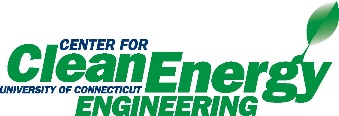 Results
Summary of Testing

Break in and initial diagnostics normal

Baseline normal

Diagnostics after baseline normal

Step change then steady rapid decay during contamination

Diagnostics after contamination abnormal

Continued decay during recovery time at about ½ the decay rate

Diagnostics after clean up show limited improvement
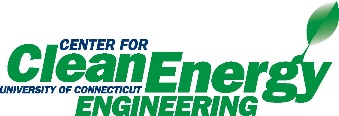 Results (cont)
Test Results:

Figure 1 shows the performance history.

Figure 2 shows no change in IR until attempting clean up.

Figure 3A (anode) and Figure 3C (cathode) show no decay due to crossover.

Figure 4A (anode) and Figure 4C (cathode) show no catalyst issues

However, the Electrochemical impedance spectroscopy (EIS) shown in Figure 5 is very interesting
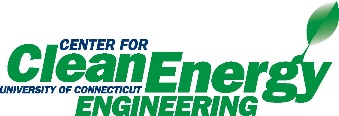 Results (cont)
Figure 1 – Performance History
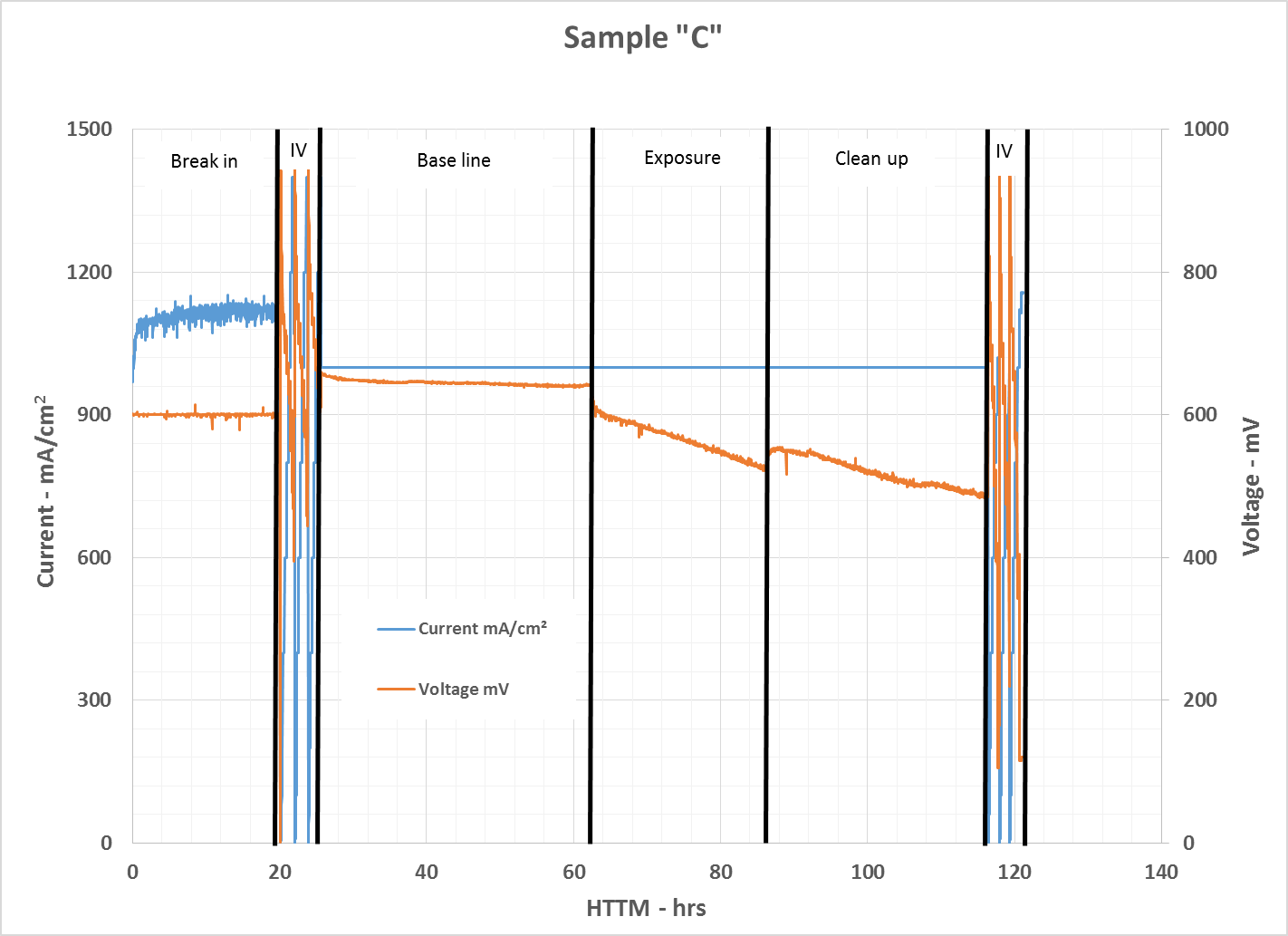 Rapid decay starts upon exposure.
Linear decrease during exposure. 
Decay continues during clean up on DI water
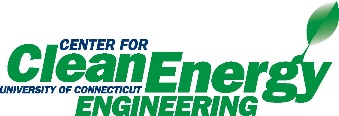 Results (cont)
Figure 2 – IR History
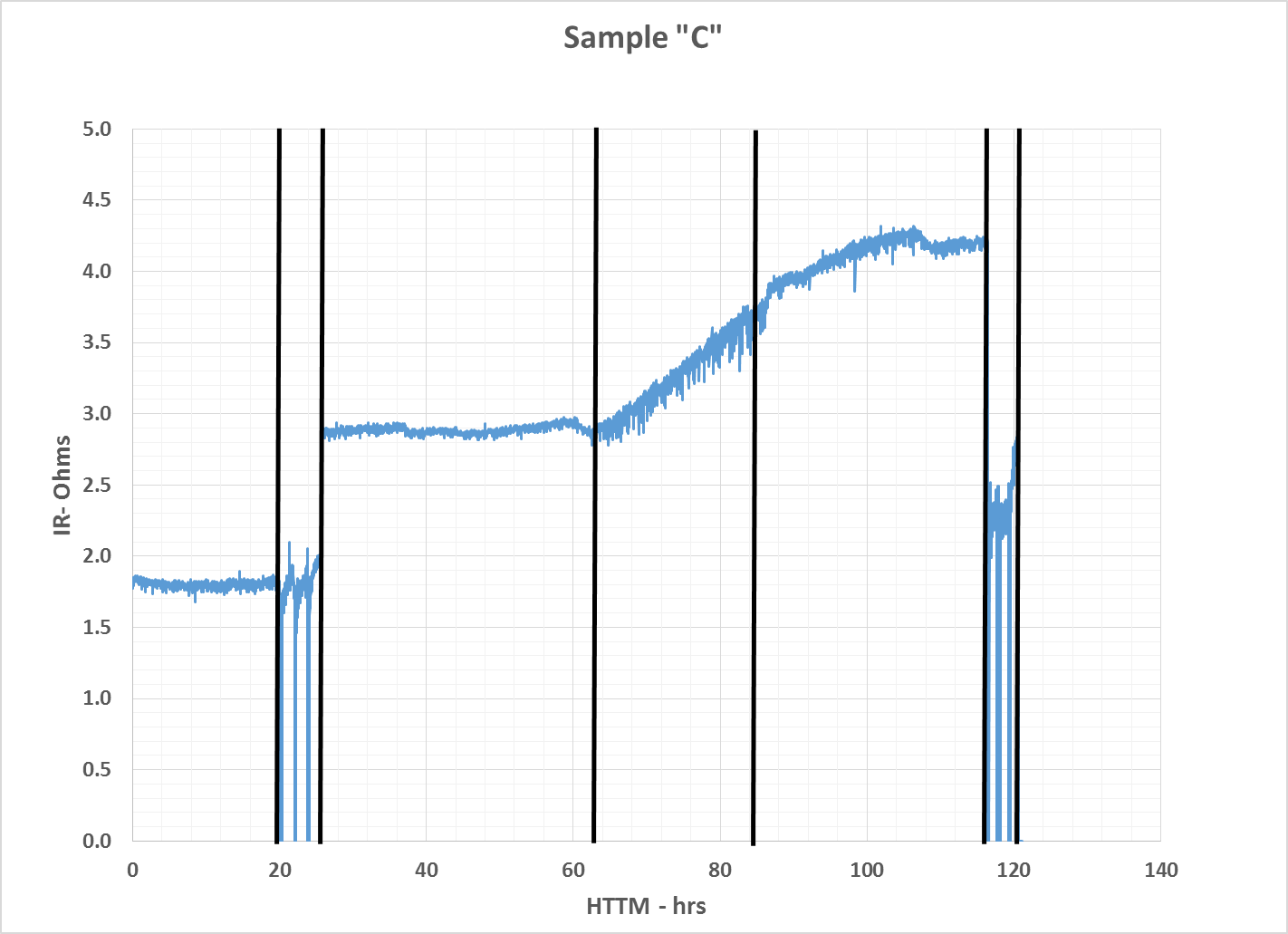 Initial step change due to intentional ‘flooding’.
Linear increase during exposure. 
Increase continues during clean up
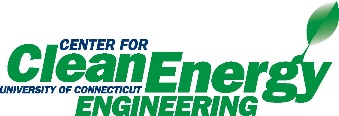 Results (cont)
Figure 3 – X/O History
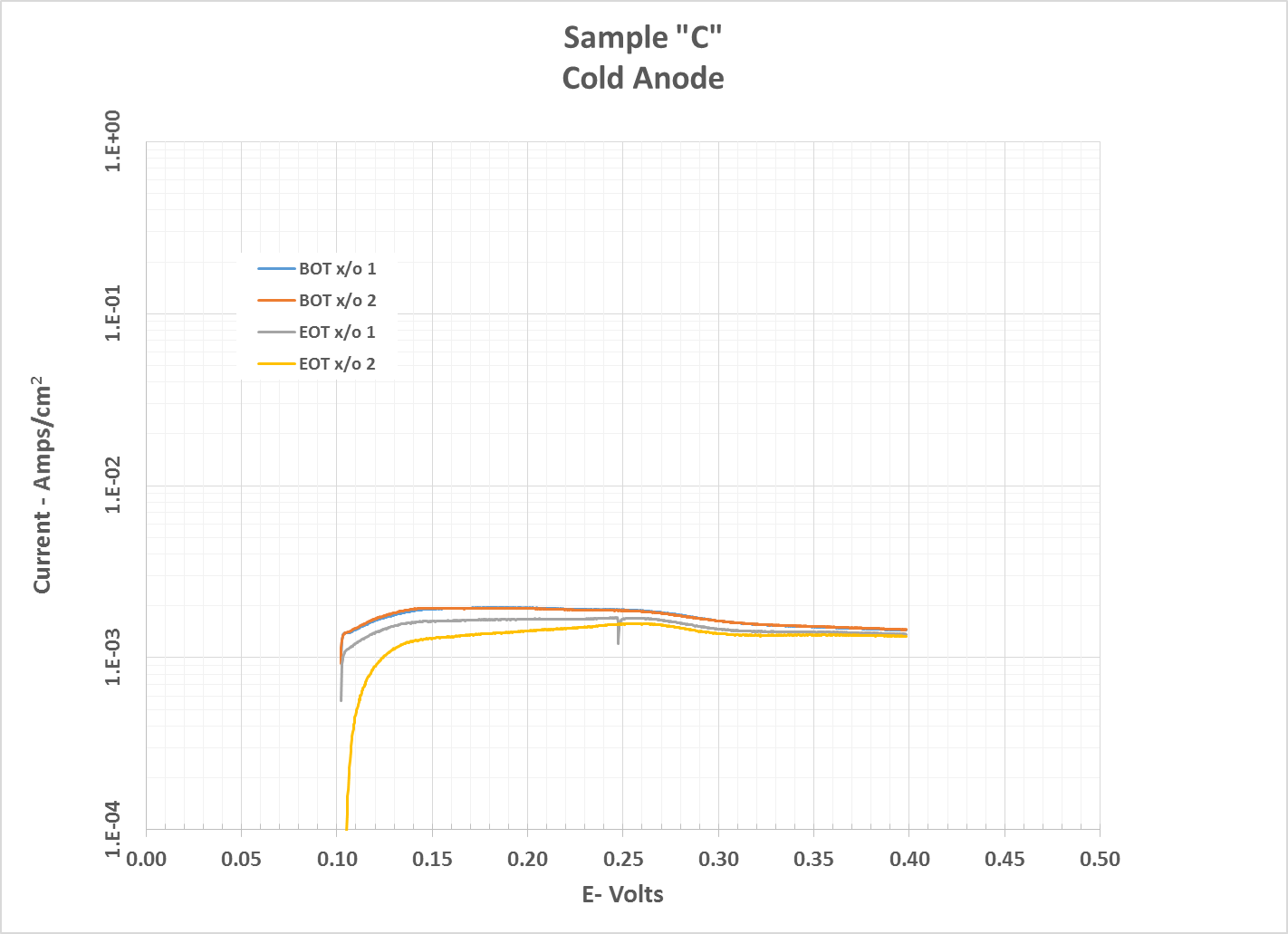 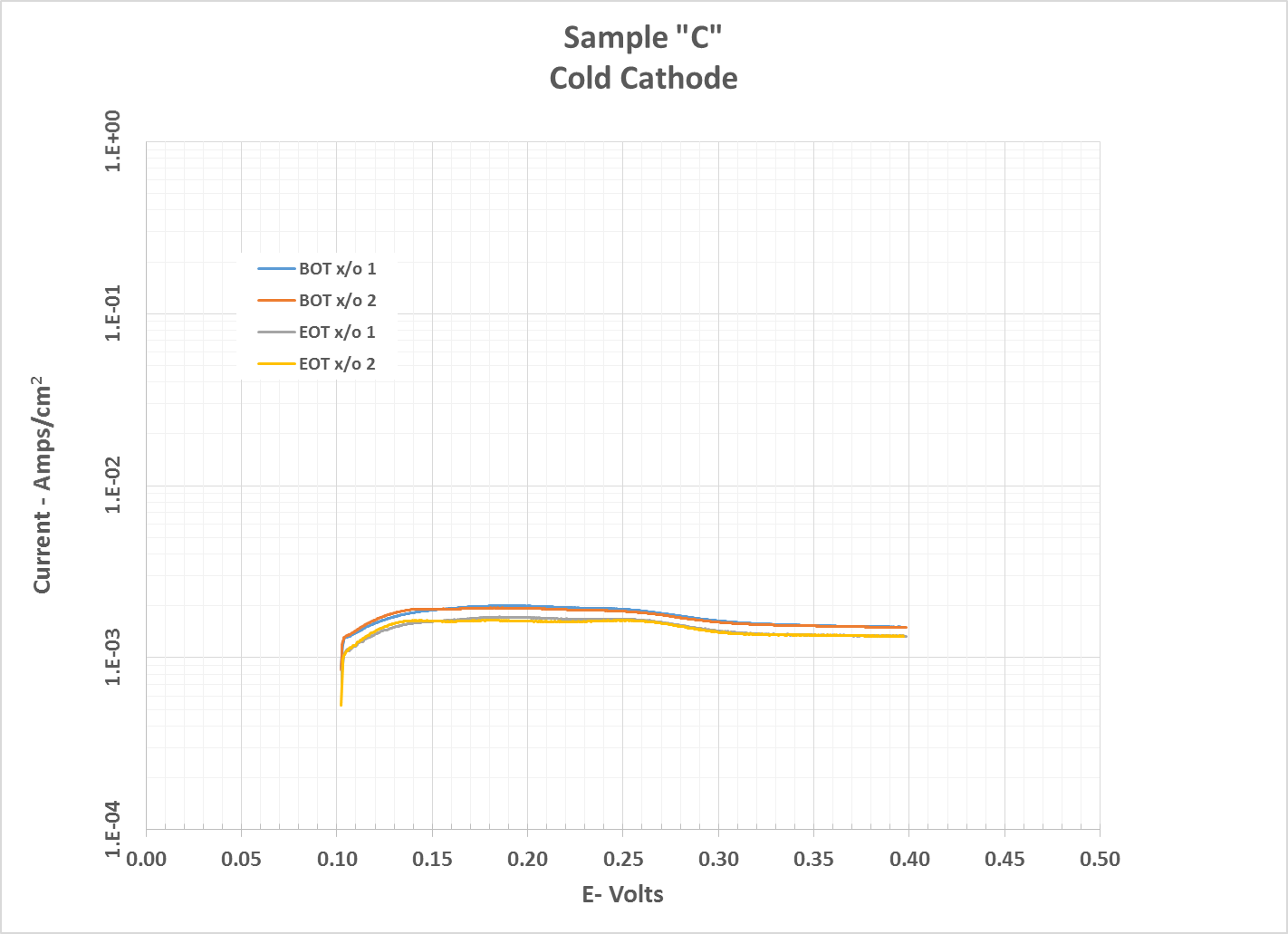 Beginning of Test and End of Test data basically the same.
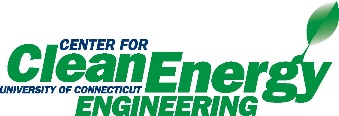 Results (cont)
Figure 4 – Cyclic Voltammetry History
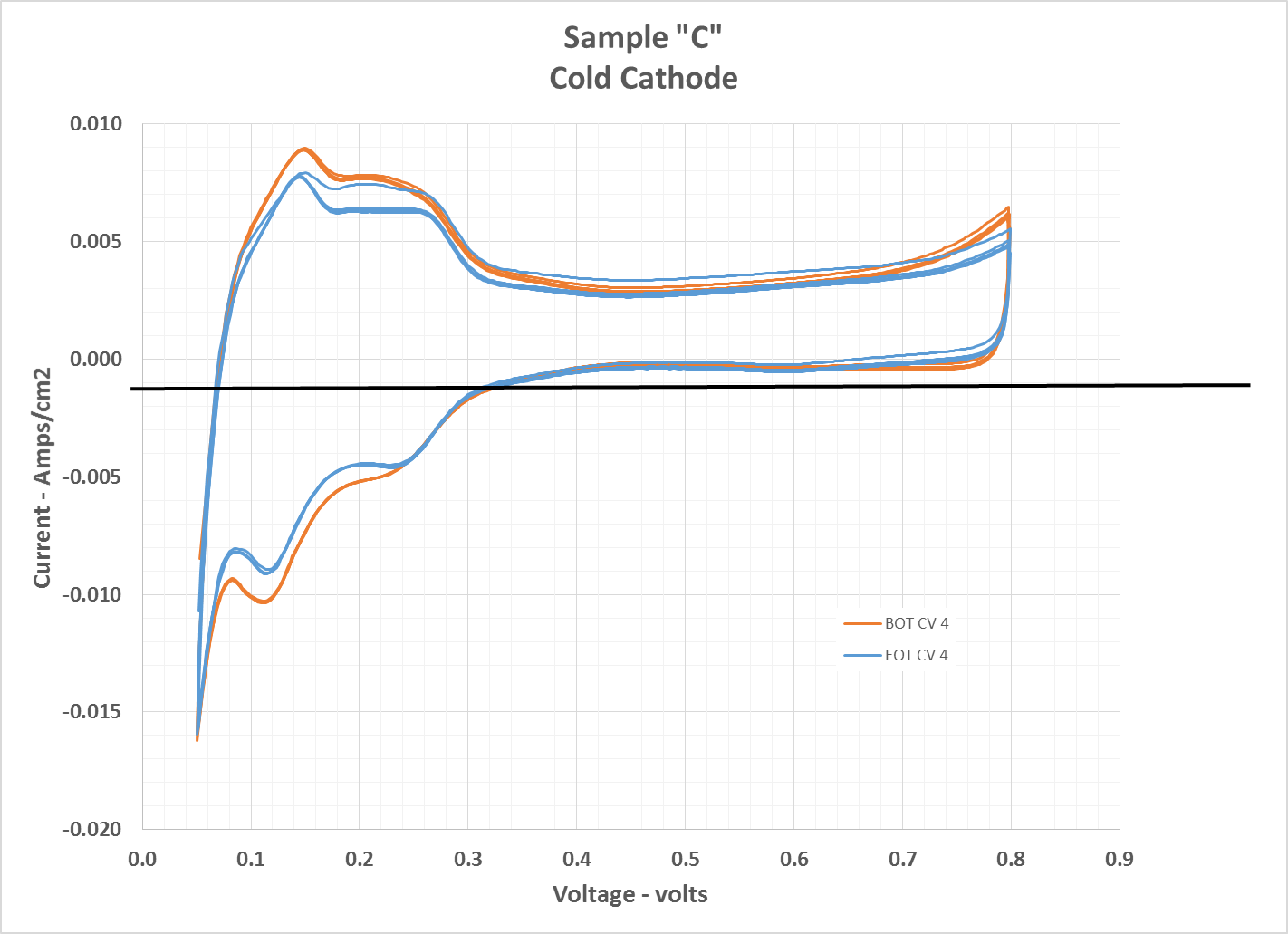 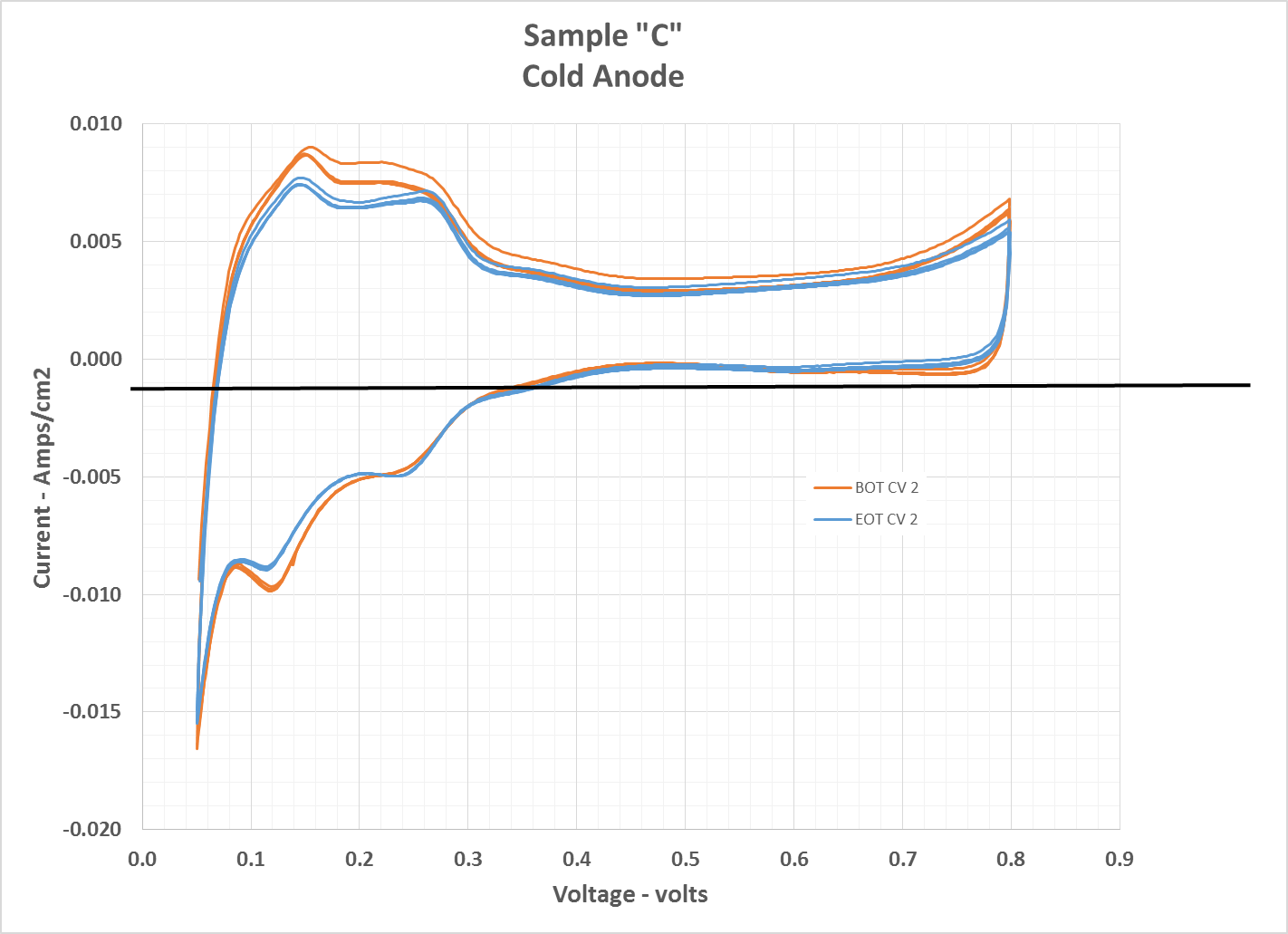 Beginning of Test and End of Test data basically the same.
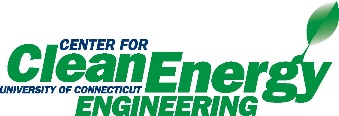 Results (cont)
Figure 5 – Electrochemical impedance spectroscopy (EIS)
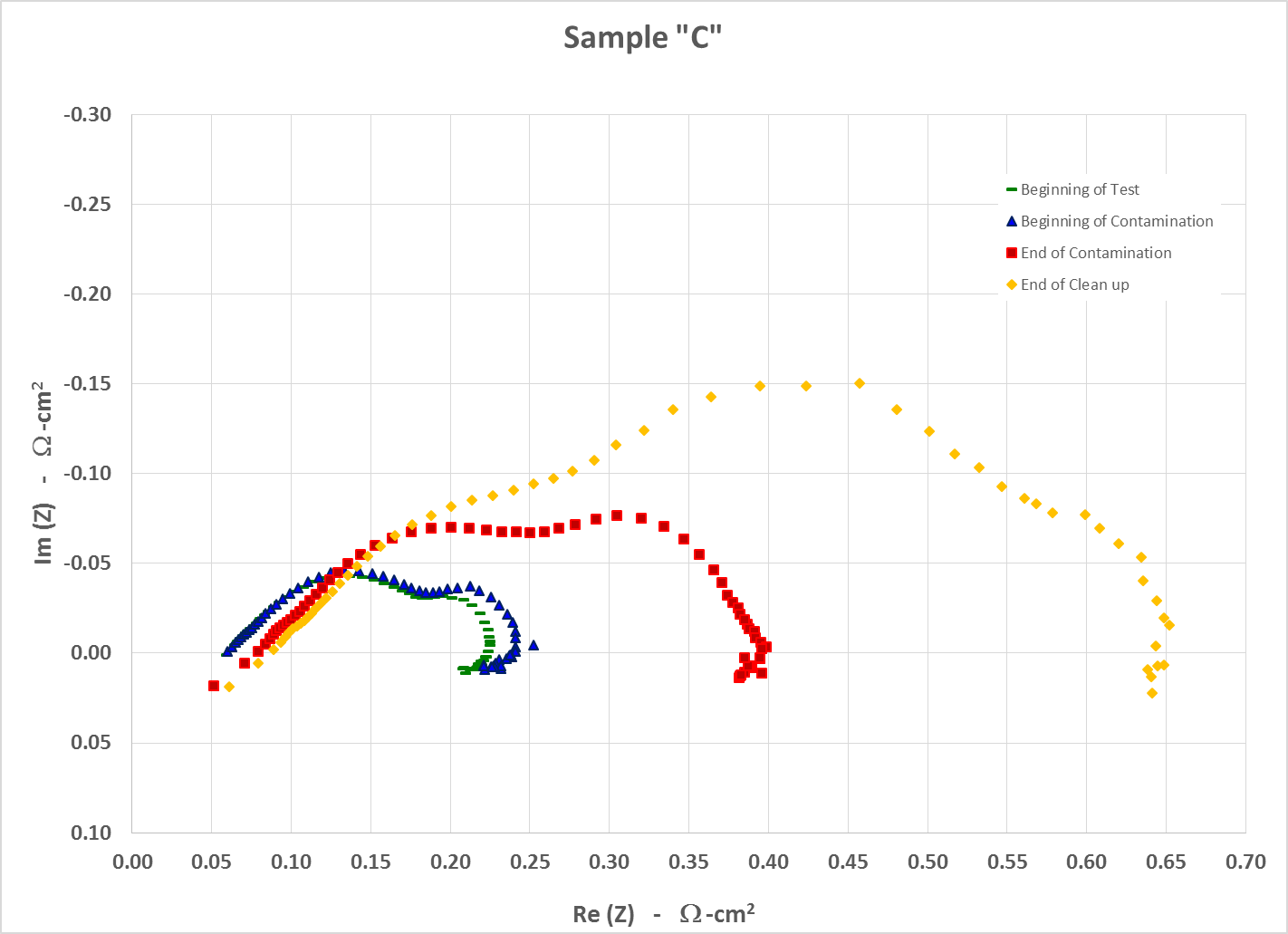 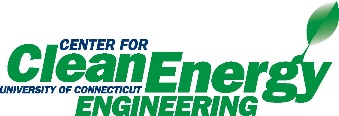 Results (cont)
Test Results (cont):

The difference between the measurements at the beginning of the test and beginning of contamination are slight and may be due to saturation of the cathode GDL.  

The difference between the measurements at the beginning of contamination and end of contamination are notable. 

Frequency magnitude from right to left.

Right is 0.1 Hz and represents issues in mass transport issues
Left is 10 kHz and represents ionic and ohmic resistance

Looks to be mass transport issues.

The difference between the measurements at the end of contamination and end of test are also notable. They mirror the additional decay.
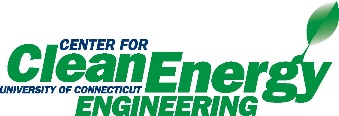 What does this mean?
Assumptions:

Ingest 14 cc’s of 100% cleanser during a 7 kg fill
Operate at ~1/4 power (1000 mA/cm2) for 14 hrs (est. range on 7 kg) 

Results:

Operating at extreme conditions
Assumptions may be too conservative
Decay is 0.1 mV/hr @1000 mA/cm2 prior to contamination
Decay is ~5.1 mV/hr @1000 mA/cm2 during contamination
Clean up consisted of injecting DI water.  Decay continued, abet at a slower rate
The EIS also continued to worsen.  This may indicates mass transport issues.